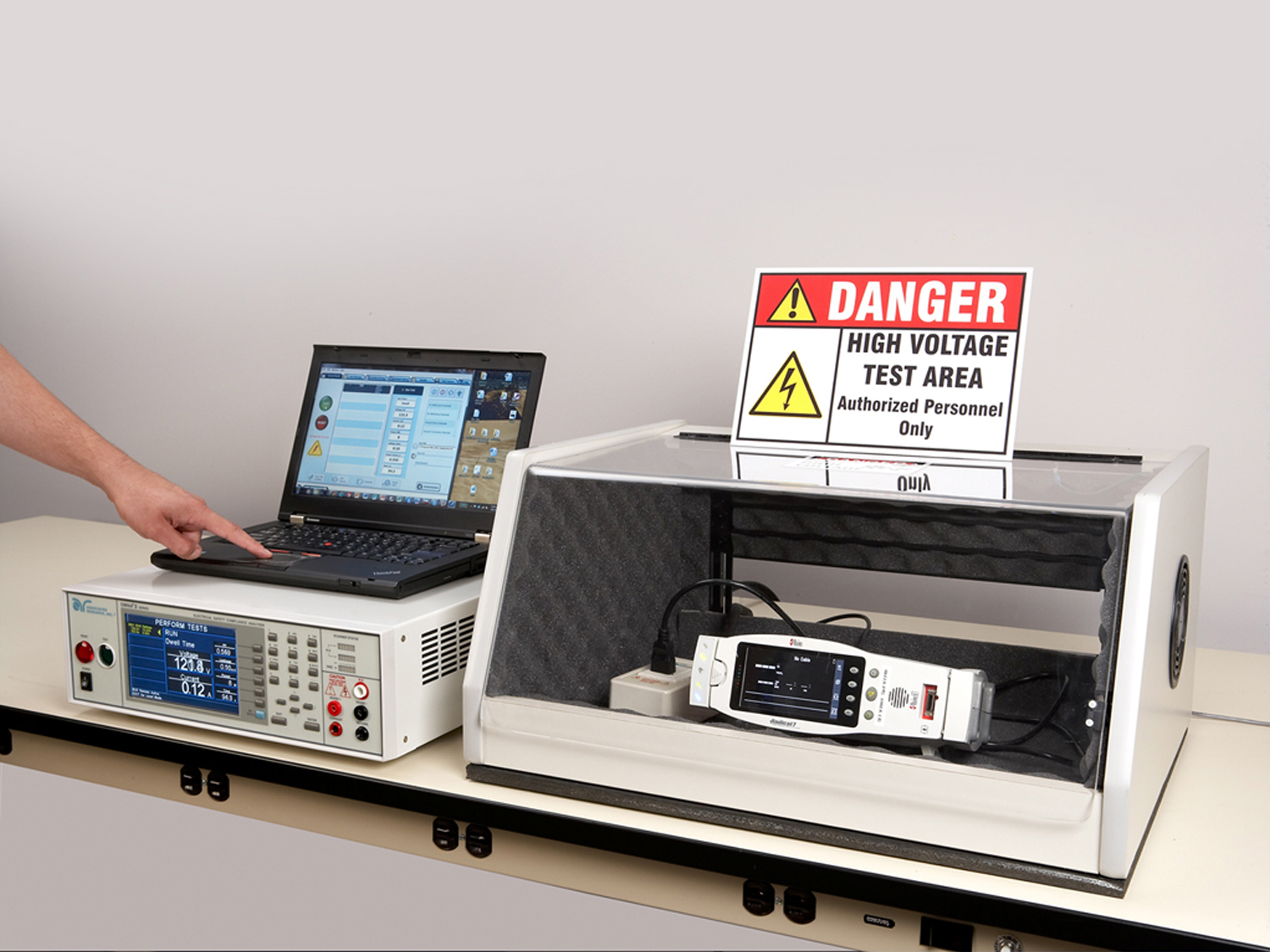 Hipot Testing 101
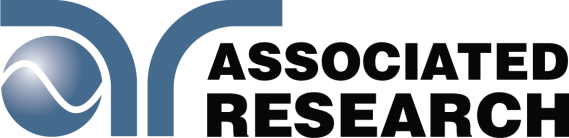 Meet Our Team
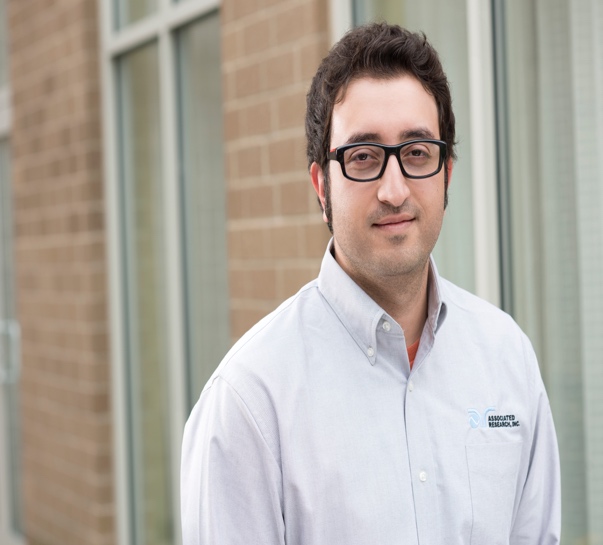 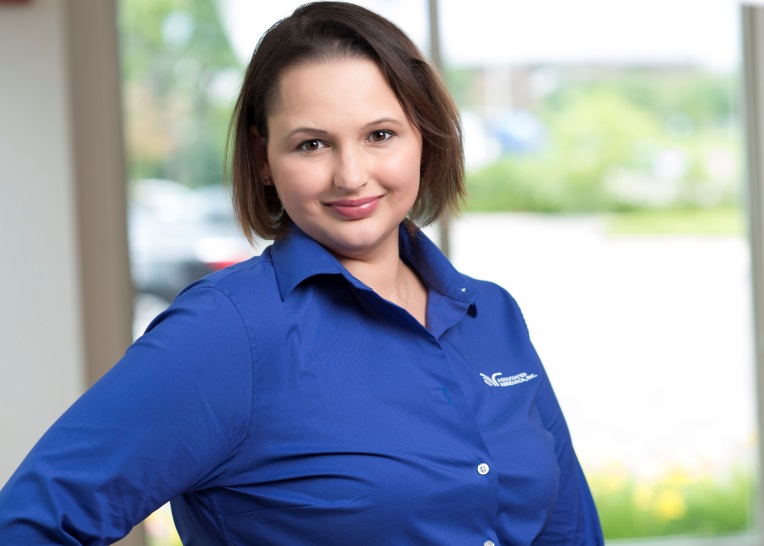 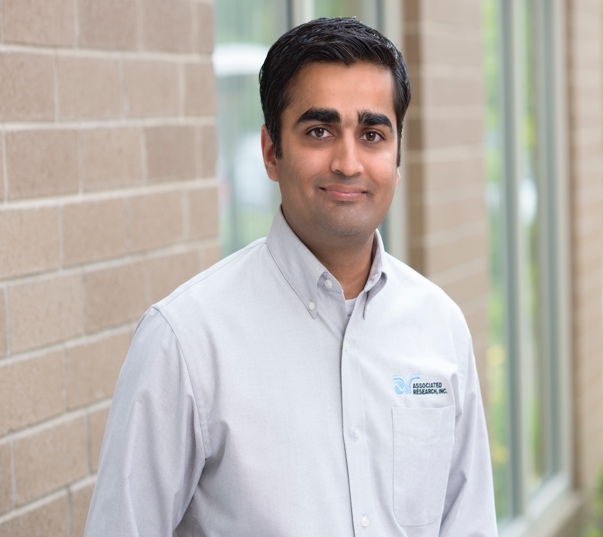 Syed Abidi
Bishan Patel
Allison Oba
Presenter
Applications Engineer
Panelist
Applications Engineer
Organizer
Marketing Assistant
Copyright 2016 Associated Research
Webinar Notes
Please use the Q & A utility to ask us any questions concerning
the material being presented.

Any questions related to running of the meeting (audio and
visual, etc) can be addressed to the host (Allison Oba) through
the chat line. 

The Webinar is being recorded and will be available to view usually within a day on our website.

Please contact Allison Oba  - chat line or email allison.oba@arisafety.com if you would like a copy of the presentation.
Copyright 2016 Associated Research
Quick Recap: EST Circuit Theory
During our previous webinar we covered:
Hipot Testing 101: Learning Objectives
The Hipot Test
The hipot test is performed at high voltage to test the insulation of a product.
The Hipot Test
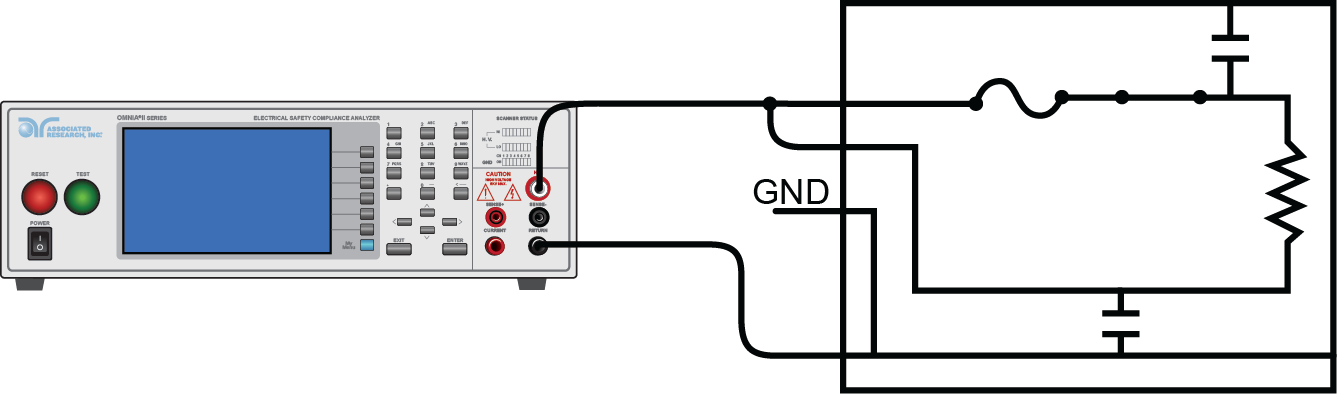 Leakage current is gives a measure of the product’s insulation quality.
The Hipot Test
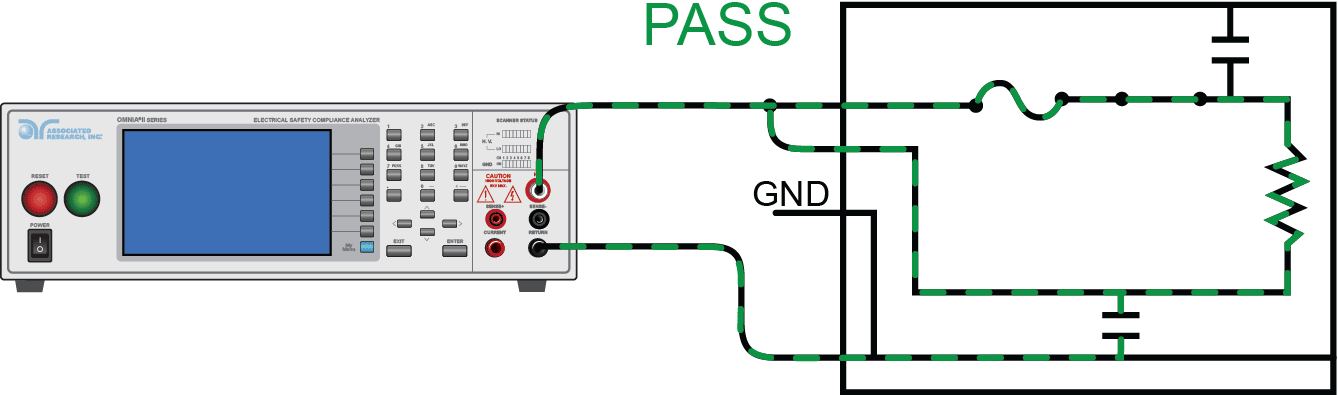 Quality insulation will not allow excess leakage current to flow on a product’s surface.
The Hipot Test
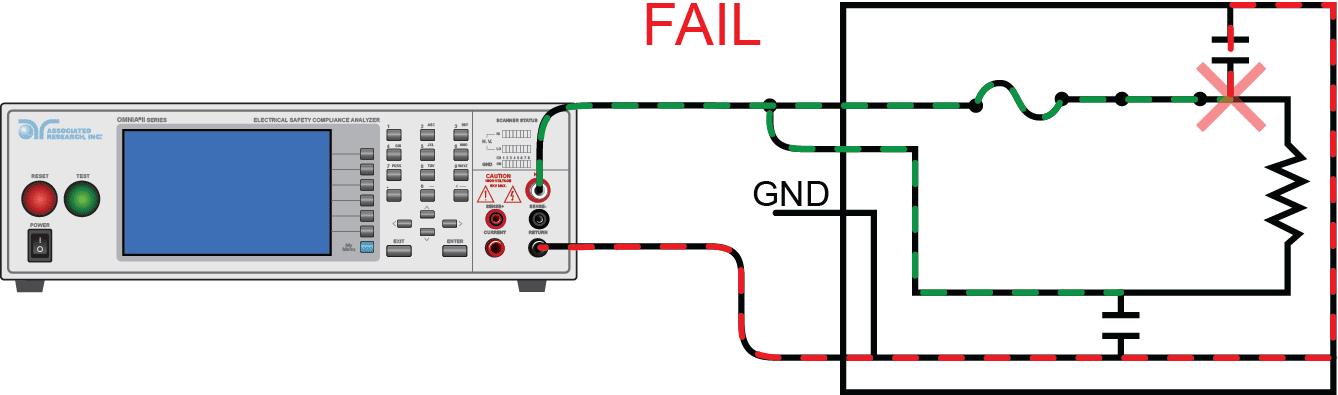 Poor insulation will breakdown and dangerous leakage current can flow on the surface of a product.
The Hipot – A Versatile Test
The Hipot – A Versatile Test
The hipot is more than just a go/no-go test. It can be used to find various insulation problems.
The Hipot – A Versatile Test
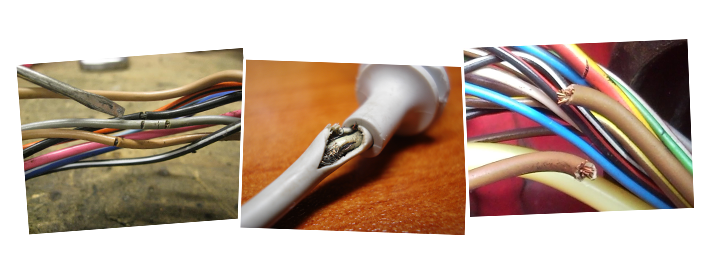 Scrapes • Pinholes • Spacing • Crimps • Heat
Material Build-up • Moisture

Insulation of any electrical device can become weak over time.
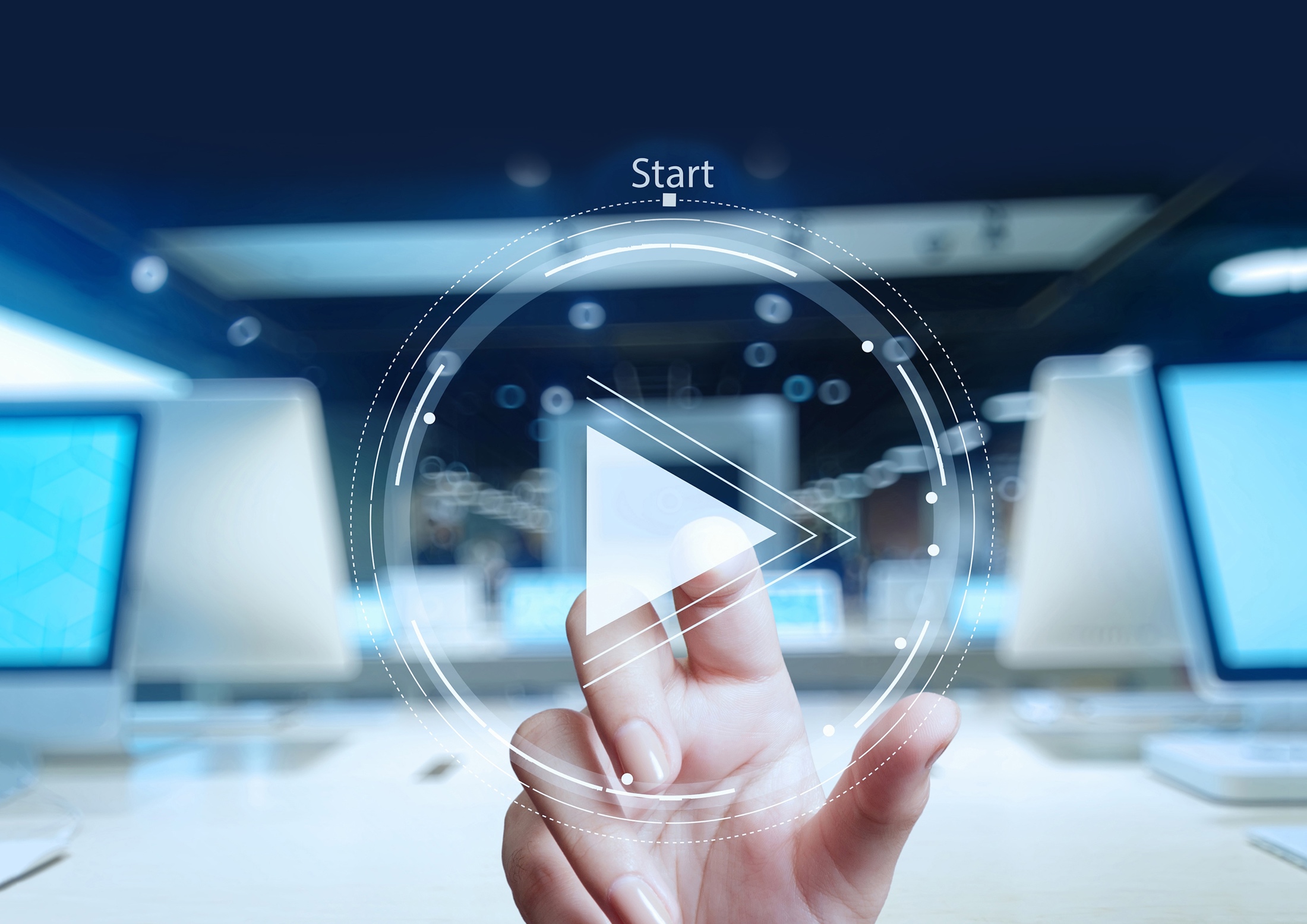 Video Demonstration
The Hipot Test
Test Voltages
Hipot test parameters are called out by the standards but when in doubt, use the rule of thumb.
Class I vs. Class II Application
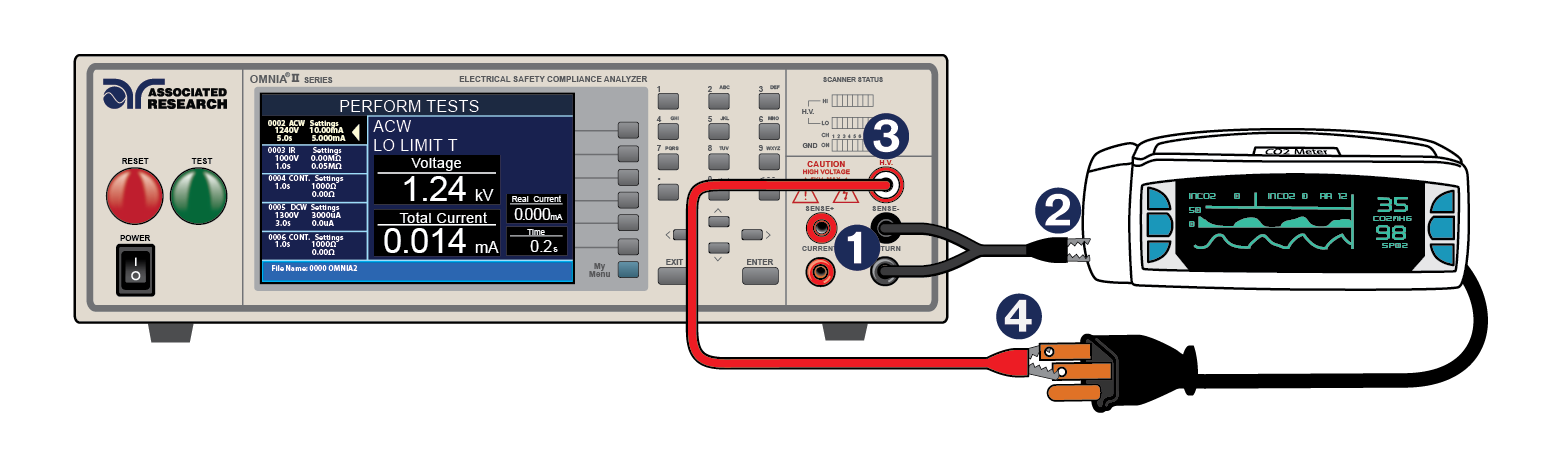 Class I vs. Class II Application
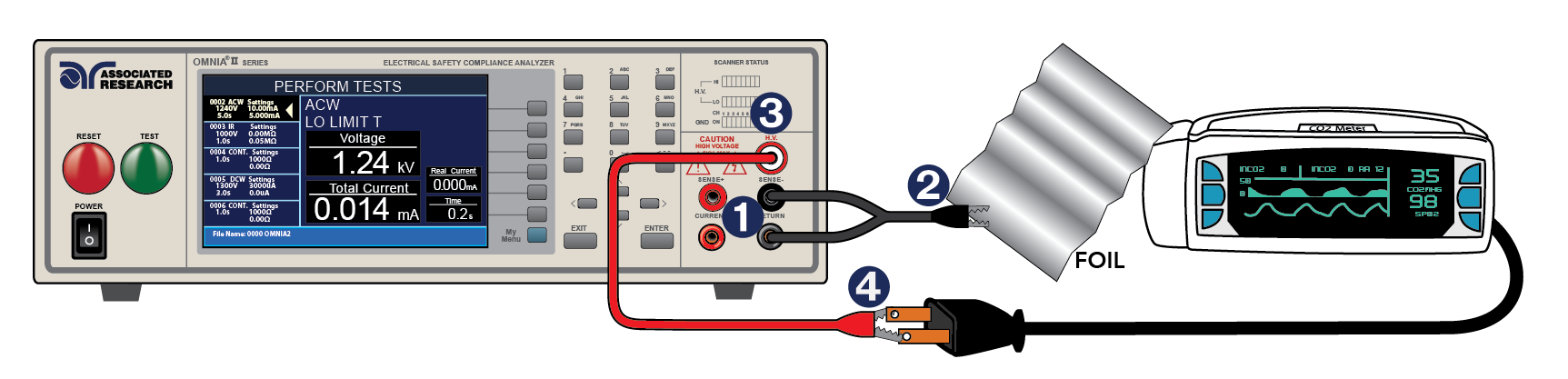 Class I vs. Class II Application
Class I vs. Class II Application
By the Numbers - Standards
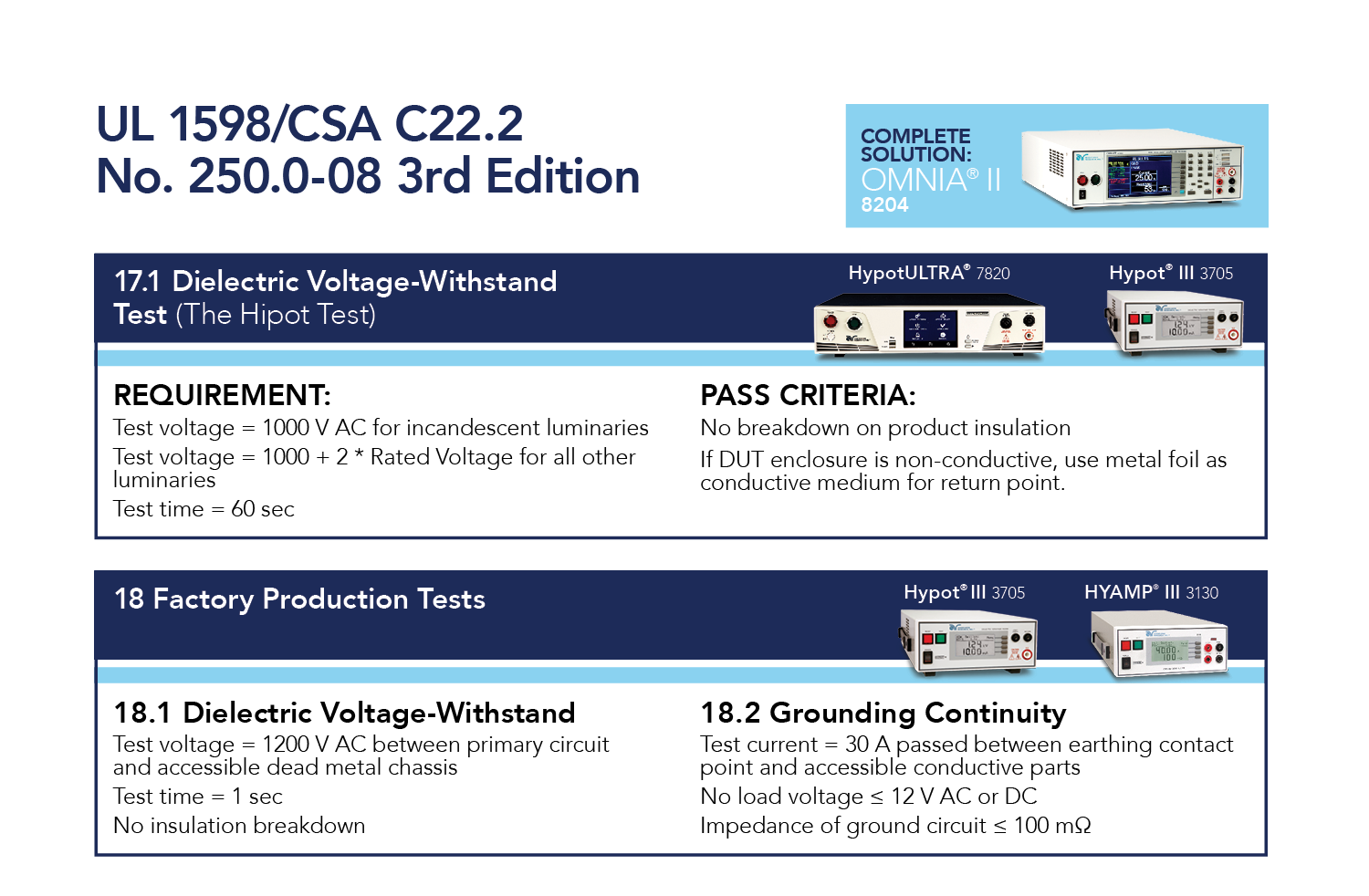 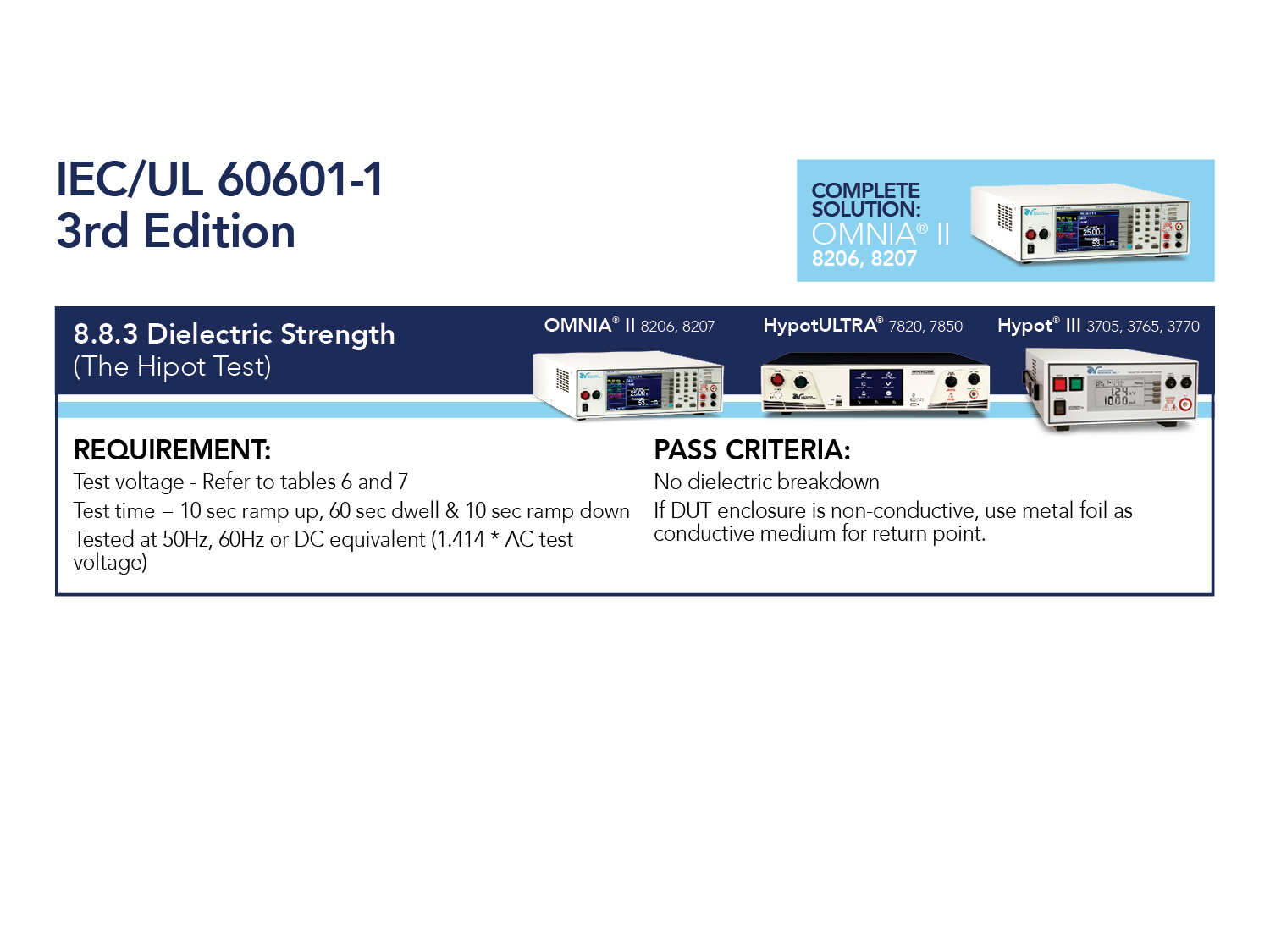 Production Hipot test parameters may differ from Type test parameters.
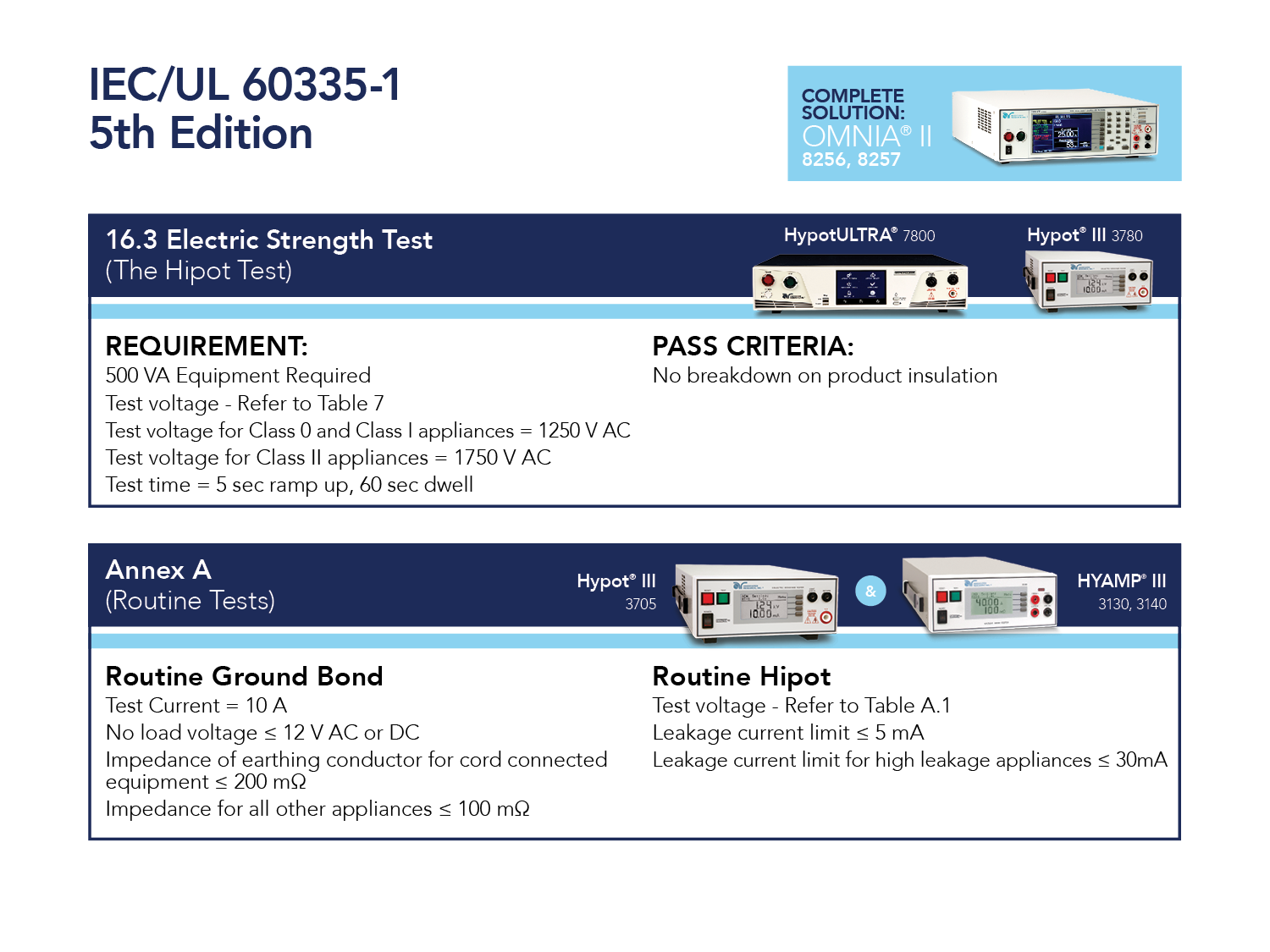 Poll Question 1
Are you required to perform both Type and Production Line Hipot Tests?
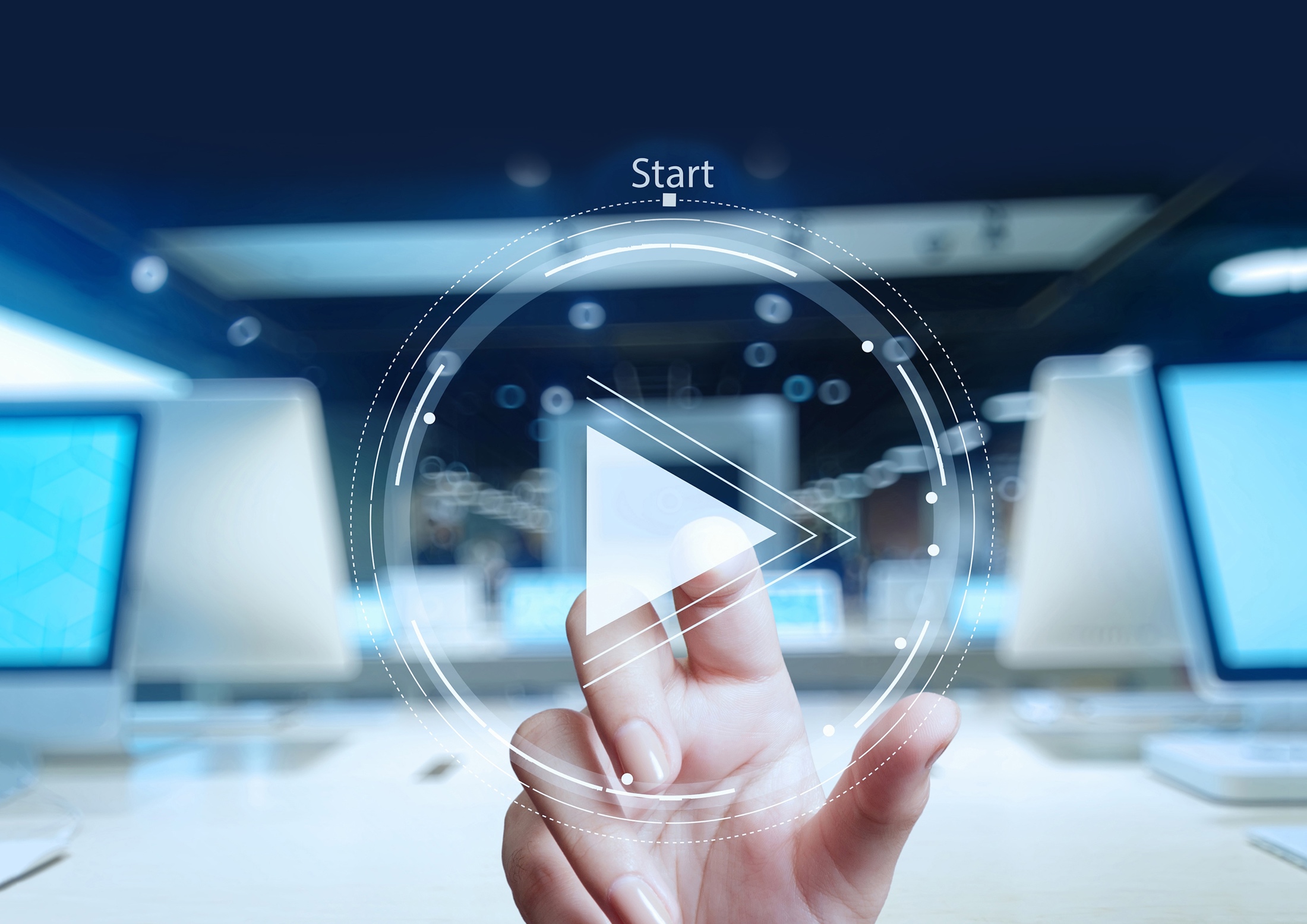 Video Demonstration
Failure Detectors
Each failure detector has a priority on the instrument. Shorts and breakdowns will always be detected with a high speed interrupt. Leakage limits will trigger a failure if leakage current strays from user set values. Arc detection is a extra feature which is enabled.
Failure Detection
HV
DUT
R
L
R
RTN
high
frequency
high speed
ARC
low 
frequency
slower
LEAKAGE
CPU
(meter)
10 
samples/sec
both frequencies,
but one threshold
high speed
OVERLOAD
Arc Failure Detector
>10KHz
comparator
High 
Pass
Filter
+
-
CPU
interrupt
400µS
Keys

1  -  9
D/A
Sensitivity
Level
Adjustment
Arc Detection Settings
It’s important to remember that this method of arc detection is NOT an exact science. There are many variables involved including surface geometry, altitude, atmospheric pressure etc.
Poll Question 2
When a product fails a Hipot test, what do you do next?
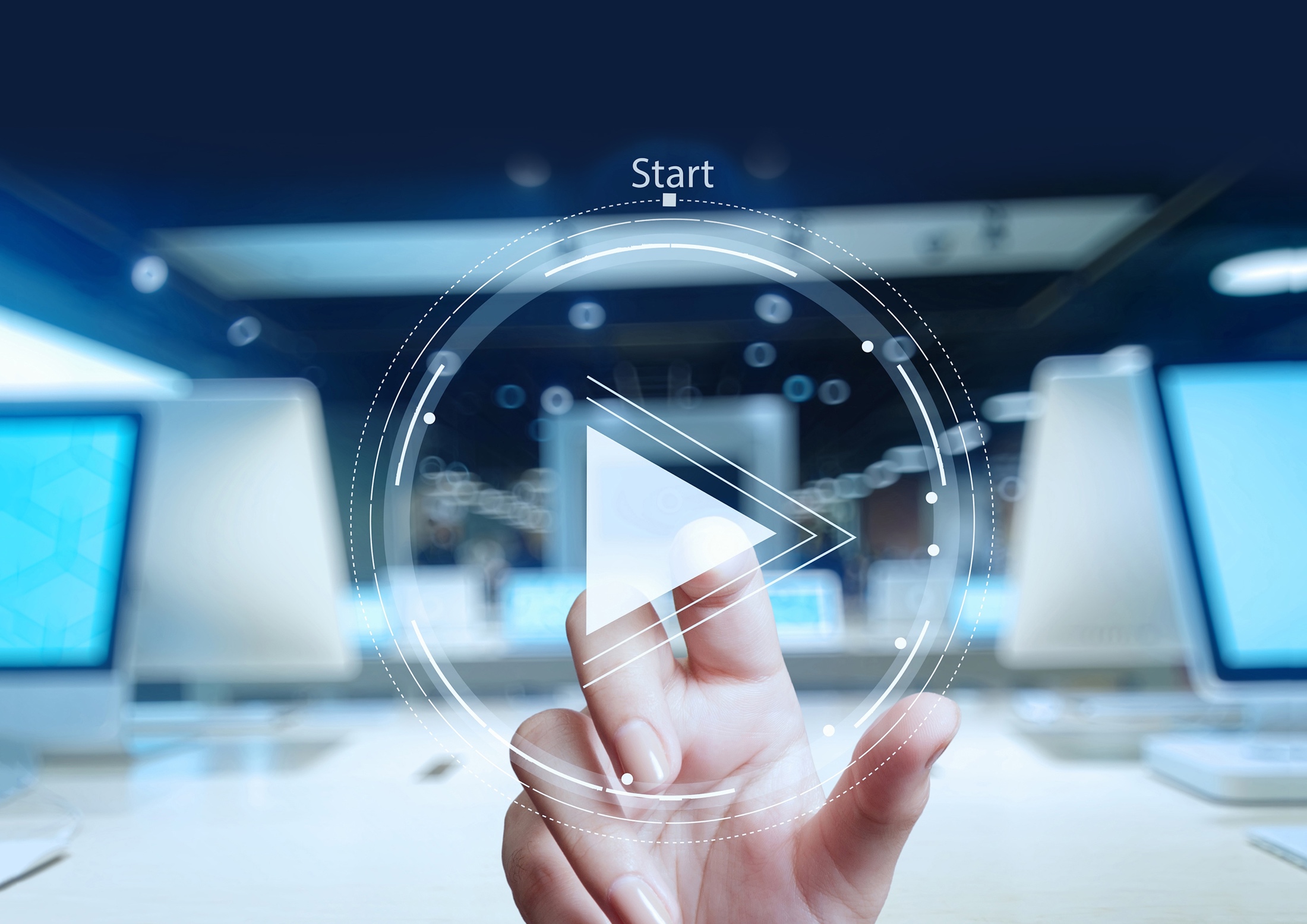 Video Demonstration
Contact Us
If you would like a copy of this presentation please contact Allison Oba at allison.oba@arisafety.com

Check out our website for more information arisafety.com

Follow Us!
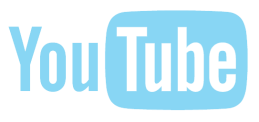 Associated Research, Inc.
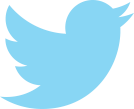 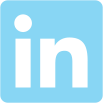 @ARHypot
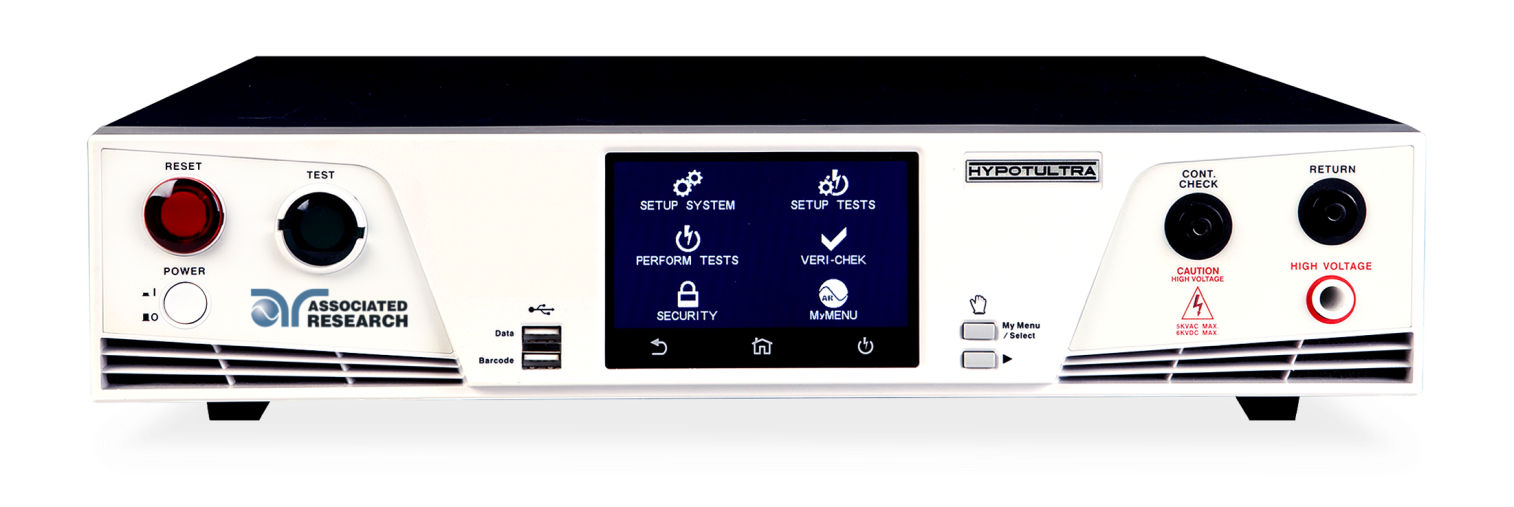